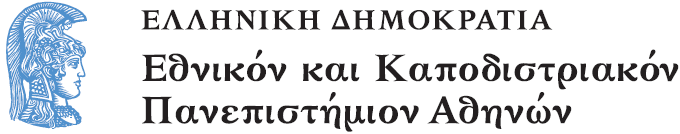 Το Εικονογραφημένο Βιβλίο στην Προσχολική Εκπαίδευση
Ενότητα 4.1: Ζωγραφική και Εικονογραφημένο Βιβλίο

Αγγελική Γιαννικοπούλου
Τμήμα Εκπαίδευσης και Αγωγής στην Προσχολική Ηλικία (ΤΕΑΠΗ)
Διδακτική Πρακτική
Διδακτική πρακτική: Ελένη Μηλιάκου. 
Βιβλίο: Αλέξης Κυριτσόπουλος, Το παραμύθι με τα χρώματα, Αθήνα : Κέδρος, 1984.
Θέμα: Βιβλία με ασπρόμαυρη εικονογράφηση - Ασπρόμαυροι Πίνακες Ζωγραφικής. Η Γκουέρνικα του Πικάσο.
[1]
Λίγα λόγια για το βιβλίο
Μια φορά κι έναν καιρό, ήταν μια χώρα στην άλλη άκρη του κόσμου, όπου οι άνθρωποι ήταν πολύ χαρούμενοι. Εκεί πήγαινε το ουράνιο τόξο και στόλιζε όλο τον κόσμο με τα χρώματά του. 
Κανείς, όμως, δεν το πρόσεχε, γι’ αυτό και αποφάσισε να φύγει. Όταν έφυγε και το τελευταίο χρώμα του, άρχισε να βρέχει και μόλις η βροχή σταμάτησε, έμειναν όλα ασπρόμαυρα. Οι άνθρωποι ήταν πολύ στενοχωρημένοι χωρίς χρώματα. Έτσι, τέσσερις μικροί φίλοι αποφάσισαν να βρουν το ουράνιο τόξο και να το φέρουν πίσω, ώστε να επιστρέψουν τα χρώματα και η χαρά στη χώρα. Και τα κατάφεραν!
Και ζήσαν αυτοί καλά και μείς καλύτερα…
Η παρέμβαση
To συγκεκριμένο βιβλίο λόγω της ασπρόμαυρης εικονογράφησής του θα οδηγήσει τα παιδιά σε γνωριμία με τον ασπρόμαυρο πίνακα «Γκουέρνικα», ώστε να φανεί πως η χρήση του ασπρόμαυρου συνδέεται με τη στενοχώρια και τη μελαγχολία, ενώ τα χρώματα με τη χαρά και την ειρήνη.
Ανάγνωση του βιβλίου
Διαβάσαμε το βιβλίο «Το παραμύθι με τα χρώματα».
Συζήτηση (1/4)
Αρχικά, παρατηρήσαμε τις σελίδες, όπου κυριαρχούν τα χρώματα του ουράνιου τόξου. Κατονομάσαμε τα χρώματα και μιλήσαμε για τα συναισθήματα των ανθρώπων.
[2]
Συζήτηση (2/4)
Τα παιδιά είπαν χαρακτηριστικά:  
«Οι άνθρωποι ήταν χαρούμενοι, γιατί υπήρχαν πολλά χρώματα!», 
«Όλοι χαμογελάνε και παίζουν!».
[3]
Συζήτηση (3/4)
Στη συνέχεια, παρατηρήσαμε τις σελίδες, όπου δεν υπάρχουν χρώματα, αλλά κυριαρχούν το άσπρο και το μαύρο.
[4]
Συζήτηση (4/4)
Τα παιδιά εξέφρασαν τις απόψεις τους για τα συναισθήματα των ανθρώπων και για το ασπρόμαυρο: 
«Πολύ λυπημένοι είναι!» , «Όλα είναι ασπρόμαυρα», «Έφυγε το ουράνιο τόξο», «Εμένα δε μου αρέσει να ζωγραφίζω με άσπρο-μαύρο. Είναι ωραία τα χρώματα!»
[5]
Προβολή ασπρόμαυρου πίνακα ζωγραφικής  στον Η/Υ (1/3)
Τίτλος έργου: «Γκουέρνικα» (1937)
Καλλιτέχνης: Pablo Picasso
Θέμα: Ο βομβαρδισμός της πόλης Γκουέρνικα κατά τον ισπανικό εμφύλιο. Με μοναδικούς τους τόνους του μαύρου, του άσπρου και του γκρι περιγράφεται δραματικά η βαναυσότητα του πολέμου.  
Διαστάσεις: 3,54μ. x 7,82μ.
Προβολή ασπρόμαυρου πίνακα ζωγραφικής στον Η/Υ (2/3)
Ζητήθηκε από τα παιδιά να παρατηρήσουν τον πίνακα και να πουν τι βλέπουν: 
Λάμπα.
Δράκος.
Ένα πόδι.
Ένα παιδάκι.
Ένας άνθρωπος είναι ανάποδα.
Προβολή ασπρόμαυρου πίνακα ζωγραφικής στον Η/Υ (3/3)
Συζητήσαμε για τα συναισθήματα των ανθρώπων του πίνακα. Τα παιδιά είπαν χαρακτηριστικά: 
«Λυπούνται, γιατί είναι ασπρόμαυροι», «Είναι ανάποδα και τα μάτια τους είναι ανάποδα», « Είναι πεσμένοι κάτω», «Είναι σκοτωμένοι από τη μάχη ή πλακώνονται».
Προβολή βίντεο στον Η/Υ (1/2)
Παρακολουθήσαμε το βίντεο για την «Γκουέρνικα», όπου παρουσιάζεται σε τρισδιάστατη μορφή ξεχωριστά κάθε φιγούρα του πίνακα.
Προβολή βίντεο στον Η/Υ (2/2)
Οι εντυπώσεις των παιδιών κατά τη διάρκεια προβολής:  
«Του έκοψαν το λαιμό!», «Σκοτώθηκε», «Όχι, αυτός είναι ζωντανός!», «Ωω, δε μου αρέσουν τα ζόμπι!», «Το άλογο έχει ένα σπαθί», «Το σπαθί έσπασε!», «Δεν έσπασε το σπαθί. Του το κάρφωσαν στο πόδι!».
Συζήτηση για τον πίνακα
Τελικά, δόθηκαν κάποιες πληροφορίες για τον πίνακα (ζωγράφος, διαστάσεις, κάτω από ποιες συνθήκες δημιουργήθηκε). Συζητήσαμε τους πιθανούς λόγους, για τους οποίους ο ζωγράφος χρησιμοποίησε μόνο άσπρο και μαύρο:  «Γιατί ήταν λυπημένος», «Γιατί γινόταν πόλεμος», «Γιατί έφυγε το ουράνιο τόξο».
Πόλεμος και Ειρήνη
Με αφορμή τη συζήτηση για την «Γκουέρνικα», αναφερθήκαμε στον πόλεμο και την ειρήνη. 
Τι συμβαίνει όταν υπάρχει πόλεμος, πώς αισθάνονται οι άνθρωποι σε καθεμιά από τις αυτές τις καταστάσεις; Καταλήξαμε:
«Ο πόλεμος δεν είναι καλός. Είναι ωραίο να έχουμε ειρήνη!»
[6]
Εικαστική Δραστηριότητα (1/2)
Με αφορμή τη συζήτηση για την ύπαρξη ειρήνης, ζωγραφίσαμε με πολλά χρώματα ό,τι σκεφτόμαστε σχετικά με την ειρήνη.
Εικαστική Δραστηριότητα (2/2)
Χρησιμοποιήσαμε μαύρα χαρτόνια Α4 και χρωματιστές, βρεγμένες κιμωλίες, έτσι ώστε τα χρώματα να δίνουν ζωντάνια στο μαύρο φόντο.
Ζωγραφίζουμε για την ειρήνη! (1/5)
Ζωγραφίσαμε το ουράνιο τόξο…
Ζωγραφίζουμε για την ειρήνη! (2/5)
Ήλιους και καρδιές…
Ζωγραφίζουμε για την ειρήνη! (3/5)
Σπίτια και ανθρωπάκια…
Ζωγραφίζουμε για την ειρήνη! (4/5)
Εκφραστήκαμε, όμως, και αφηρημένα!
Ζωγραφίζουμε για την ειρήνη! (5/5)
Χρηματοδότηση
Το παρόν εκπαιδευτικό υλικό έχει αναπτυχθεί στo πλαίσιo του εκπαιδευτικού έργου του διδάσκοντα.
Το έργο «Ανοικτά Ακαδημαϊκά Μαθήματα στο Πανεπιστήμιο Αθηνών» έχει χρηματοδοτήσει μόνο την αναδιαμόρφωση του εκπαιδευτικού υλικού. 
Το έργο υλοποιείται στο πλαίσιο του Επιχειρησιακού Προγράμματος «Εκπαίδευση και Δια Βίου Μάθηση» και συγχρηματοδοτείται από την Ευρωπαϊκή Ένωση (Ευρωπαϊκό Κοινωνικό Ταμείο) και από εθνικούς πόρους.
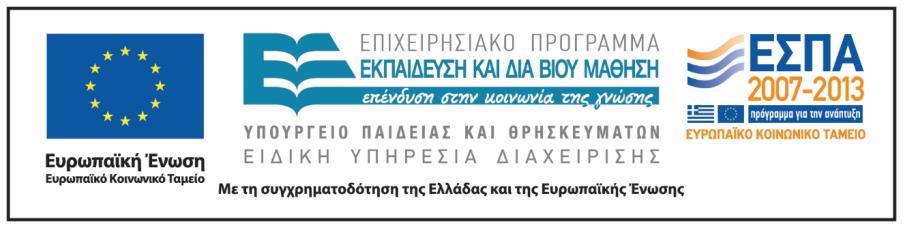 Σημειώματα
Σημείωμα Ιστορικού Εκδόσεων Έργου
Το παρόν έργο αποτελεί την έκδοση 1.0.
Σημείωμα Αναφοράς
Copyright Εθνικόν και Καποδιστριακόν Πανεπιστήμιον Αθηνών, Αγγελική Γιαννικοπούλου 2016. Ελένη Μηλιάκου, Αγγελική Γιαννικοπούλου. «Το Εικονογραφημένο Βιβλίο στην Προσχολική Εκπαίδευση. Ζωγραφική και Εικονογραφημένο Βιβλίο. Το παραμύθι με τα χρώματα». Έκδοση: 1.0. Αθήνα 2016. Διαθέσιμο από τη δικτυακή διεύθυνση: http://opencourses.uoa.gr/courses/ECD5/.
Σημείωμα Αδειοδότησης
Το παρόν υλικό διατίθεται με τους όρους της άδειας χρήσης Creative Commons Αναφορά, Μη Εμπορική Χρήση Παρόμοια Διανομή 4.0 [1] ή μεταγενέστερη, Διεθνής Έκδοση.   Εξαιρούνται τα αυτοτελή έργα τρίτων π.χ. φωτογραφίες, διαγράμματα κ.λ.π.,  τα οποία εμπεριέχονται σε αυτό και τα οποία αναφέρονται μαζί με τους όρους χρήσης τους στο «Σημείωμα Χρήσης Έργων Τρίτων».
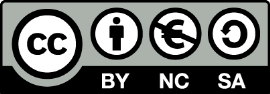 [1] http://creativecommons.org/licenses/by-nc-sa/4.0/ 

Ως Μη Εμπορική ορίζεται η χρήση:
που δεν περιλαμβάνει άμεσο ή έμμεσο οικονομικό όφελος από την χρήση του έργου, για το διανομέα του έργου και αδειοδόχο
που δεν περιλαμβάνει οικονομική συναλλαγή ως προϋπόθεση για τη χρήση ή πρόσβαση στο έργο
που δεν προσπορίζει στο διανομέα του έργου και αδειοδόχο έμμεσο οικονομικό όφελος (π.χ. διαφημίσεις) από την προβολή του έργου σε διαδικτυακό τόπο

Ο δικαιούχος μπορεί να παρέχει στον αδειοδόχο ξεχωριστή άδεια να χρησιμοποιεί το έργο για εμπορική χρήση, εφόσον αυτό του ζητηθεί.
Διατήρηση Σημειωμάτων
Οποιαδήποτε αναπαραγωγή ή διασκευή του υλικού θα πρέπει να συμπεριλαμβάνει:
το Σημείωμα Αναφοράς,
το Σημείωμα Αδειοδότησης,
τη δήλωση Διατήρησης Σημειωμάτων,
το Σημείωμα Χρήσης Έργων Τρίτων (εφόσον υπάρχει),
μαζί με τους συνοδευτικούς υπερσυνδέσμους.
Σημείωμα Χρήσης Έργων Τρίτων
Το Έργο αυτό κάνει χρήση των ακόλουθων έργων:
Εικόνα 1, 2, 3, 4, 5: Εξώφυλλο και σελίδες του βιβλίου «Το παραμύθι με τα χρώματα» / Αλέξης Κυριτσόπουλος,, Αθήνα : Κέδρος, 1984.
Εικόνα 6: Black Peace Dove, inspired on the International Day of Peace logo, Vervexca, Creative Commons Attribution-Share Alike 3.0 Unported, Wikimedia Commons.